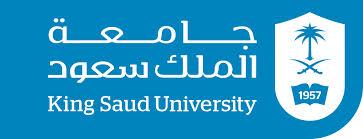 الإشراف التربوي في نظام إدارة التربية الخاصة
للطالبات : 
رهف المهيدب
آسيه ال عمار                                       إشراف : د. نهلة العساف
لولو الغنيم
الأهداف
1- تعريف الإشراف التربوي 
2- أهمية الإشراف التربوي 
3- تطور مفهوم الإشراف التربوي 
4- الإشراف التربوي وفق نظرية النظم العامة 
5- أهداف الإشراف التربوي 
6- مبادئ الإشراف التربوي
7- مهارات المشرف التربوي
8- دور المدير كمشرف تربوي مقيم
9- أساليب الإشراف التربوي
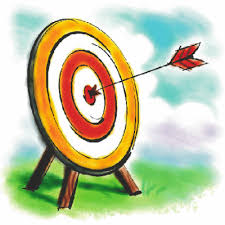 أولاً: تعريف الإشراف التربوي
هو العملية التي يتم من خلالها تقويم وتطوير العملية التعليمية ومتابعة تحقيق الأهداف التربوية , ويشمل الإشراف على العمليات التي تتم في المدرسة سواء كانت تدريبية أو إدارية . ومنهجية أو غير منهجية ذات صلة بالنشاط التربوي , داخل وخارج المدرسة والعلاقات التفاعلية فيما بين جميع عناصرها .
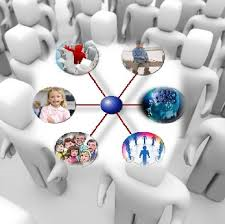 ثانيًا : أهمية الإشراف التربوي
ظهرت الأهمية كنتيجة لتقدم البحث العلمي في مختلف علوم التربية , وبالتالي ضرورة تطوير أساليب التدريس لكي تتماشى مع نتائج البحوث الحديثة , وهنا تتبلور دور المشرف التربوي في العديد من المواقف : 
1- إن منهج ومدة برامج الإعداد المهني للمعلمين في معاهد إعداد المعلمين غير كافية , ولا تدعم تعريفهم على جميع الأساليب الفنية الحديثة للتدريس . 

2- يحتاج المعلمون القدامى في سلك التعليم إلى مشرف تربوي خبير لتوجيههم بالمستجدات في التعليم . 
3- المعلم المنقول من مدرسة إلى اخرى يحتاج لتوجيه المشرف التربوي لمساعدته وتأقلمه مع البيئة
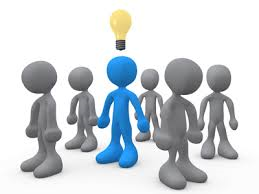 4- المعلم المنقول من مرحلة إلى اخرى يحتاج لمشرف تربوي لتعريف على الأساليب والأهداف المتبعة 
5- قد يدرس المعلم مواد لم يسبق له أن درسها لذا يحتاج المشرف التربوي للإعداد الأكاديمي والتدريب 
6- بعض نواحي الضعف لدى المعلمين , تستلزم وجود المشرف التربوي لحماية الطلاب من التأثر بهذا الضعف 
7- يحتاج المعلم لوجود المشرف التربوي لتوجيه المعلم لرعاية الطلاب والتنسيق بين الأنشطة التربوية داخل المدرسة
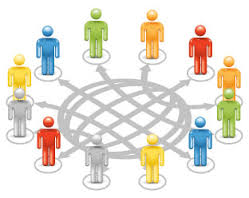 ثالثًا : تطور مفهوم الإشراف التربوي
مرت عملية الإشراف التربوي بمراحل تاريخية وهي :
مرت عملية الإشراف التربوي بمراحل تاريخية وهي :
1- التفتيش : مرادف لمفهوم التجسس حيث يتم تكليف المفتش التربوي للقيام بهذه المهمة بإسم المصلحة العامة , بينما فعلاً تمارس بشكل عدائي , تستهدف تصيد الأخطاء من جميع النواحي . 
2- التوجيه : يمثل مرحلة متقدمة في مجال العمل التربوي , تطور وأصبح بمعنى التصحيح وليس التجريح والإرشاد بدلاً من تصيد الأخطاء , ويرى التربويون أن كلمة توجيه مرتبطة بتوجيه الطلاب وإرشادهم 
3- الإشراف : يعكس الإشراف الجانب الفني للوظيفة والتي تمثل المتابعة والتطوير , وتركز اهتمامه على أداء المعلمين واستراتيجيات تقديم المادة لطلابهم .
رابعًا: الإشراف التربوي وفق نظرية النظم العامة
الإشراف التربوي وفق نظرية النظم العامة
1- المدخلات التربوية : تتكون من عدة عناصر تشترك فيما بينهما في مجموعة من التفاعلات وأهمها ما يتم من تفاعل بين المشرف والمعلم . 
2- المخرجات التربوية : النتائج المترتبة عن العملية الإشرافية مثل تطوير أداء المعلمين ونمو مهاراتهم ويمكن القول أن العملية الإشرافية حققت أهدافها في تحسين العملية التربوية بمعناها الواسع والشامل  
  3- العمليات : تتضمن جميع التفاعلات التي تتم بين مدخلات ومخرجات نظام الإشراف على اختلافها مثل تفاعل المعلم مع الطلاب وكلاهما يتفاعلان مع المنهاج الدراسي والإمكانيات المادية المتوفرة
:العملية الإشرافية وفق نظرية التعلم
أهداف الإشراف التربوي
تحسين مواقف التعليم لصالح الطالب.​
الاهتمام بمساعدة الطلاب على التعلم.​
إثارة اهتمام المعلمين وتشويقهم للعملية التعليمية وتحسينها.​
أن ينتظم المشرف في عملية التقويم الذاتي.​
توجية المعلم إلى ما لديه من قدرات.​
مساعدة المعلمين على تحديد أهداف عملهم.
- مبادئ الإشراف التربوي
وحدة الأمر.​
الإشراف المباشر.​
اختيار الإسلوب.​
- الكفايات الشخصية والعلاقات:​
المرونة في التعامل.​
اخترام الحرية الفكرية المهنية.​
تفهم الفروق الفردية.​
معرفة وسائل الفردية.​
- الكفايات الأكاديمية المهنية:​
التمكن التام.​
فهم تغيرات المجتمع.​
دراسة على نفس التعلم.​
التمكن من المادة العلمية.​
- مهارات المشرف التربوي:​
مهارة الحساسية للمشكلات.​
المهارات التحليلية​
مهارات الاتصال.​
مهارات التدريس.​
مهارات العلاقات الإنسانية.​
مهارات المسؤولية الاجتماعية.​
- دور مدير المدرسة كمشرف تربوي مقيم.​
تطوير المعلمين وتنميتهم مهنياً.​
تحسين تنفيذ المناهج الدراسية.​
رعاية الطلاب.​
تحسين البناء المدرسي وملحقاته.​
التعاون مع البيئة المحلية والمجتمع المحلي.​
أساليب الإشراف التربوي
يعتمد الإشراف التربوي على عدد من الأساليب التي يحقق من خلالها أهدافه، وقدم تصنيف هذه الأساليب و فقاً لطبيعة كل منها إلى:
الأساليب الفردية :
تقتصر الأساليب الفردية في الإشراف التربوي على المشرف و المعلم عادة ، إلا أنها تتسم بأهمية خاصة بين أساليب الإشراف التربوي الأخرى ، و من بين هذه الأساليب : الزيارات الصفية ، الزيارات المدرسية ، المداولات الإشرافية ( اللقاء الفردي ).
١- الزيارات الصفية :
يقصد بالزيارات الصفية زيارة مدير المدرسة كمشرف مقيم ، أو المشرف التربوي الزائر المتخصص للمعلم في حجرة الصف أثناء قيامه بالتدريس ، وتعتبر الزيارات الصفية من أقدم أساليب الإشراف التربوي ، ولا تزال من أهمها في الوقت الحاضر .
أنواع الزيارات الصفية:
الزيارات المفاجئة.
الزيارة المرسومة.
الزيارة المطلوبة.
الزيارة المفاجئة:
هي الزيارة التي يقوم بها المشرف التربوي دون إشعار مسبق ، و التي ترتبط في أذهان المعلمين بممارسات التفتيش ، و هذا يتناقض مع المفهوم الحديث للإشراف التربوي و يهدم جسور الثقة بين المعلم و المشرف .
الزيارة المرسومة:
هي الزيارة المحددة بموعد مسبق من قبل المشرف التربوي عبر البرنامج الزمني المؤرخ لزيارات مدير المدرسة و وكيلها ، حيث يحاول المعلم في هذه الزيارة تحسين أدائه و إبراز قدراته الحقيقية : هو أكثر الأنواع انسجاما مع أهداف الإشراف التربوي الحديث
الزيارة المطلوبة:
تتم بناد على دعوة يوجهها المعلم للمشرف بهدف اطلاعه على بعض الأنشطة أو طلباً للمساعدة في حل مشكلة تربوية أو لعرض طريقة تدريس مبتكرة. و هذا النوع نادر في الواقع.
أنواع الزيارات الصفية وفق هدف المشرف منها :
زيارة استطلاعية:
هدف المشرف منها تكوين فكرة أولية عن أداء المعلم ، و التعرف على حاجاته المهنية التي تحتاج الى تطوير .
زيارة توجيهية إشرافيه:
هدف المشرف من خلالها مساعدة المعلم على تحقيق نموه المهني في المهام التعليمية المساندة لعملية التعليم ، يستلزم نجاح المشرف هنا على مدى كفايته ووعيه في تحديد الحاجات و التخطيط.
زيارة صفية تقويمية:
يقوم بها المشرف بهدف التأكد من مستوى أداء المعلم ، و مدى اكتسابها للمهارات التي تم تدريبه عليها لرفع مستوى تحصيل الطلاب .
إجراءات تنظيم و تنفيذ الزيارات الصفية:
قبل الزيارة :
الاطلاع على المقررات الدراسية و كل ما يستجد من معارف و علوم ذات العلاقة بالمادة.
التخطيط للزيارة و تحديد أهدافها.
الاجتماع الأولي بالمعلمين لتوضيح الهدف و معرفة الحاجات.
الاطلاع على دفاتر التحضير و التشاور حول خطة توزيع المقرر و طريقة التحضير للدروس.
ترتيب الزيارات الصفية وفقاً للحاجات و الأولويات.
إجراءات تنظيم و تنفيذ الزيارات الصفية:
أثناء زيارة الصف:
أن يدخل المشرف التربوي غرفة الصف مع المعلم و بعد انتظام الطلاب.
إلقاء تحية السلام على المعلم و طلابه.
الجلوس في مكان مناسب لا يؤثر علي انتباه الطلاب.
عدم الإطالة في تسجيل الملاحظات ، و التركيز علي رؤوس الأقلام.
عدم مقاطعة المعلم أثناء الشرح ، أو التدخل ، و كذلك عدم إبداء ملاحظاته للمعلم لأنها تقلل من قيمته أمام الطلاب.
البقاء البقاء داخل الفصل طوال الحصة لمشاهدة المواقف التعليمية و الفعاليات التربوية بين المعلم و طلابه.
إذا لاحظ المشرف أن المعلم مضطرب أو عصبي المزاج أو أنه غير مرتاح لزيارته ، فمن الأفضل له محاولة تأجيل الزيارة إلي وقت آخر.
الثناء على المعلم و طلابه قبل المغادرة و إلقاء تحية السلام.
إجراءات تنظيم و تنفيذ الزيارات الصفية:
بعد زيارة الصف:
أن يدون المشرف التربوي فور خروجه من الصف أبرز الأنشطة التي تمت، و ملاحظاته بطريفة منظمة تمهيداً لمناقشة المعلم.
أن يترك الفرصة للمعلم التحدث عن درسه و تقويمه له و عن مستوي طلابه.
يتولى المشرف بعد ذلك توضيح ملاحظاته عن أداء المعلم مبتدئاً بذكر الجوانب الإيجابية ثم التي من شأنها تطوير التدريس و تحسين عمليتي التعليم و التعلم.
يتفق مع المعلم علي خطة للمعالجة و اعتماد طرائق بداية للتطوير .
أن يدون في سجل الزيارات و تقويم المعلمين أهم الأمور التي تمت مناقشتها ، و الاتفاق عليها مع المعلم.
التخطيط مع المعلمين للزيارات القادمة.
المراجع :
مرزا , هند , الجماعي , ريم ( 2013) . أبجديات الإدارة والإشراف التربوي تطبيقات على مؤسسات التربية الخاصة بالمملكة العربية السعودية . الرياض : قرطبة للنشر والتوزيع